Ce que je sais faire en :calcul posé
Date
Téléchargé gratuitement sur : www.ecoledecrevette.fr
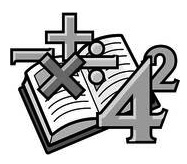 Ce livret appartient à : ___________________________
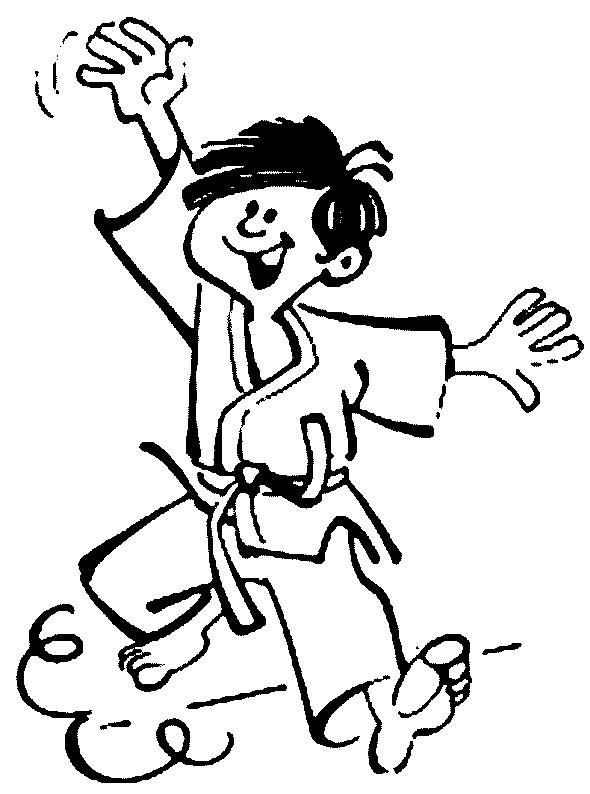 CEINTURE BLANCHE
Si tu as 3 fois deux étoiles, tu obtiens la ceinture blanche.
1
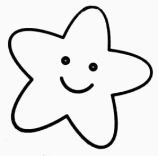 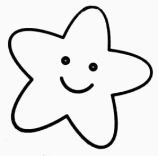 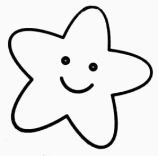 2
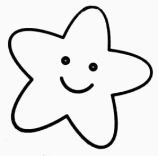 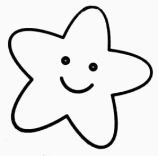 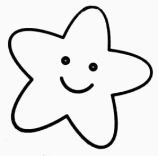 3
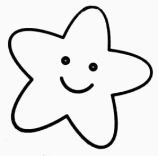 Téléchargé gratuitement sur : www.ecoledecrevette.fr
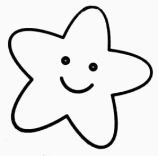 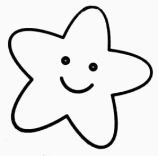